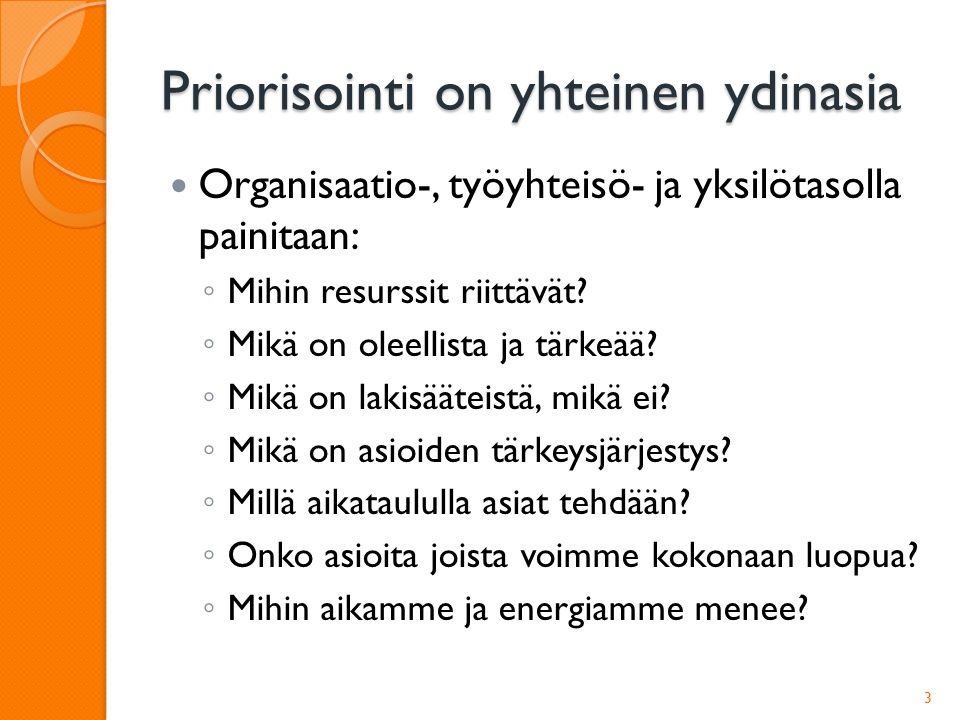 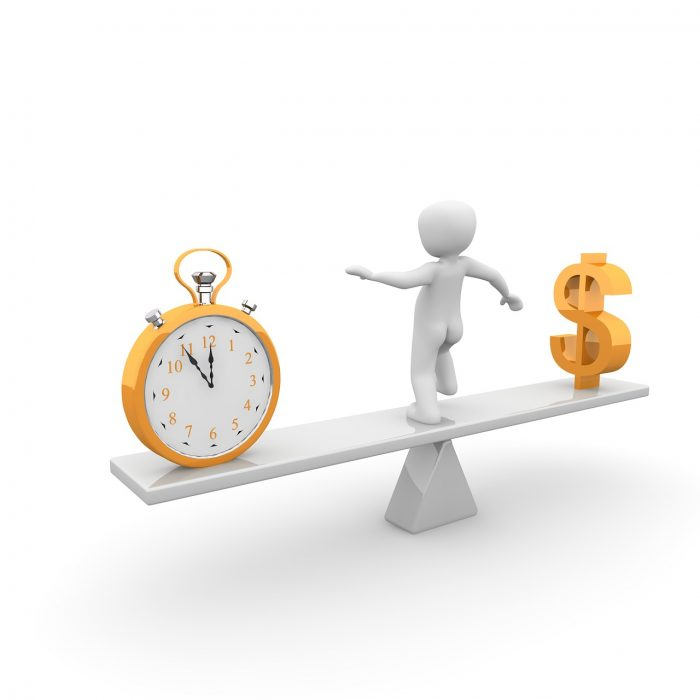 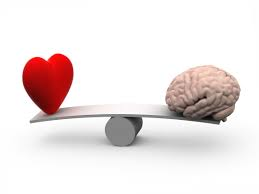 Priorisointi terveydenhuollossa 
– ensisijaistamista, tärkeysjärjestykseen asettamista
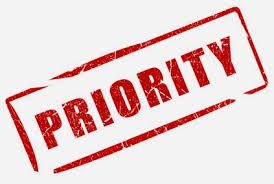 Pohditaan 	
Rahaa
Vaikuttavuutta, hyötyä
Kiireellisyyttä
Tasapuolisuutta, oikeudenmukaisuutta
 Edellyttää systemaattisuutta, läpinäkyvyyttä ja etiikkaa…
säännöstelyä
tasapainoilua
valintaa
kehittämistyötä
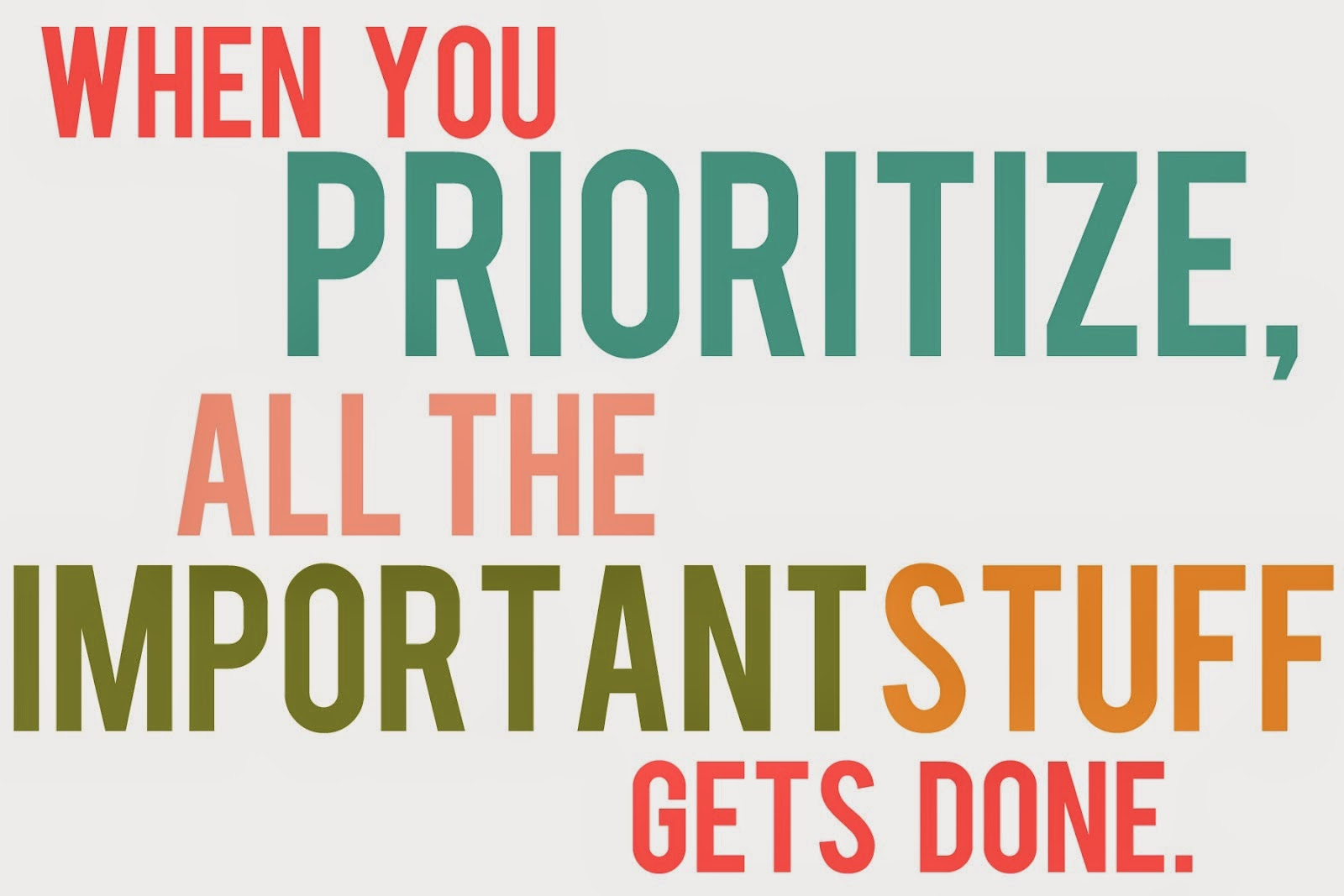